logo
2020年度述职报告PPT模板
汇报人：XXXX
2013年X月X日
工作内容
1
1
1
1
工作内容1
工作内容2
工作内容3
工作内容4
7
1
1
2
2
工作
内容
6
3
4
5
工作内容1：XXXX
模块1
模块2
模块3
模块4
模块5
提升与突破
成果与效果
不足与改进
熟悉*****动态
  了解*****方向
  提升*****能力
熟悉*****动态
  了解*****方向
  提升*****能力
熟悉*****动态
  了解*****方向
  提升*****能力
[Speaker Notes: 少犯错-不犯错-有创新，经营分析数据精准是最低要求]
工作内容1成果展示
XXXX
XXXX
XXXX
photo
photo
photo
photo
photo
photo
XXXXXXXXXXXX
XXX
XXXXXXXXXXXXXXXX
XXX
XXXXXXXXXXXXX
XXX
工作内容2：XXXX
模块1
模块2
模块3
模块4
模块5
提升与突破
成果与效果
不足与改进
熟悉*****动态
  了解*****方向
  提升*****能力
熟悉*****动态
  了解*****方向
  提升*****能力
熟悉*****动态
  了解*****方向
  提升*****能力
[Speaker Notes: 少犯错-不犯错-有创新，经营分析数据精准是最低要求]
工作内容2成果展示
XXXX
XXXX
XXXX
photo
photo
photo
photo
photo
photo
XXXXXXXXXXXX
XXX
XXXXXXXXXXXXXXXX
XXX
XXXXXXXXXXXXX
XXX
工作内容3：XXXX
模块1
模块2
模块3
模块4
模块5
提升与突破
成果与效果
不足与改进
熟悉*****动态
  了解*****方向
  提升*****能力
熟悉*****动态
  了解*****方向
  提升*****能力
熟悉*****动态
  了解*****方向
  提升*****能力
[Speaker Notes: 少犯错-不犯错-有创新，经营分析数据精准是最低要求]
工作内容3成果展示
XXXX
XXXX
XXXX
photo
photo
photo
photo
photo
photo
XXXXXXXXXXXX
XXX
XXXXXXXXXXXXXXXX
XXX
XXXXXXXXXXXXX
XXX
工作内容4：XXXX
模块1
模块2
模块3
模块4
模块5
提升与突破
成果与效果
不足与改进
熟悉*****动态
  了解*****方向
  提升*****能力
熟悉*****动态
  了解*****方向
  提升*****能力
熟悉*****动态
  了解*****方向
  提升*****能力
[Speaker Notes: 少犯错-不犯错-有创新，经营分析数据精准是最低要求]
工作内容4成果展示
XXXX
XXXX
XXXX
photo
photo
photo
photo
photo
photo
XXXXXXXXXXXX
XXX
XXXXXXXXXXXXXXXX
XXX
XXXXXXXXXXXXX
XXX
工作展望
1
2
3
4
5
6
XXXXXXXXXXXXXXXXXXXXXXXXXXX
XXXXXXXXXXXXXXXXXXXXXXXXXXXXXXXX
XXXXXXXXXXXXXXXXXXXXXXXXXXXXXXXXXXX
XXXXXXXXXXXXXXXXXXXXXXXXXXXXXXXXXXXX
XXXXXXXXXXXXXXXXXXXXXXXXXXXXXXXXXXXXXX
XXXXXXXXXXXXXXXXXXXXXXXXXXXXXXXXXXX
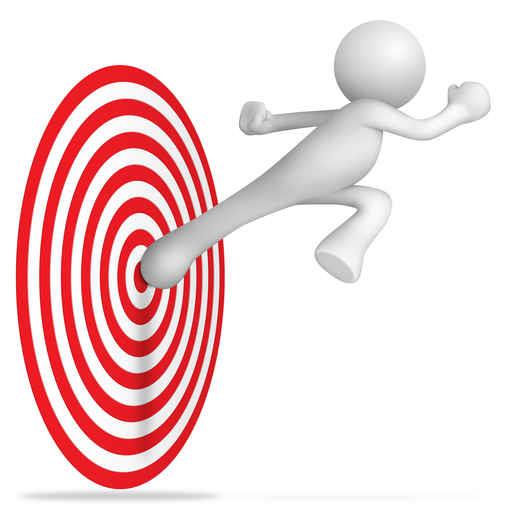 谢谢！